Parlez-nous de votre expérience de vie avec le diabète
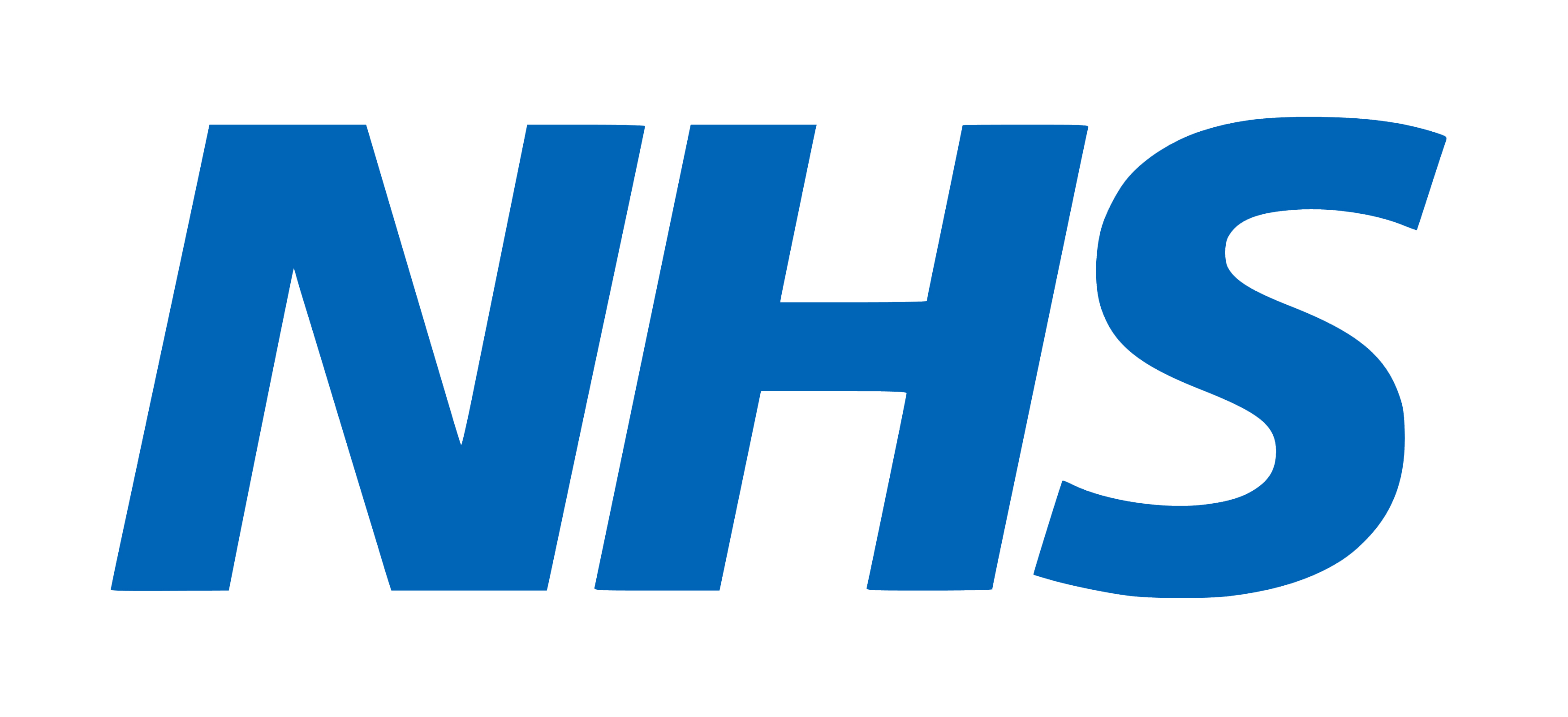 Enquête nationale sur l’expérience du diabète 2023
NHS England réalise une enquête pour comprendre l’expérience des adultes vivant avec un diabète de type 1 ou 2 diagnostiqué il y a au moins 12 mois.
Si vous êtes invité(e), vous recevrez une lettre et des rappels par SMS vous expliquant comment participer.
La participation à cette enquête est facultative et toutes les réponses sont confidentielles.
Si vous ne souhaitez pas participer, envoyez un e-mail à  agem.diabetessurvey@nhs.net ou appelez le 0121 611 0020 avant le 17 janvier 2024. La ligne téléphonique est ouverte de 8 h à 18 h du lundi au vendredi. Vous devrez fournir votre nom complet, votre date de naissance et votre code postal. 
Pour plus d’informations : www.diabetessurvey.co.uk.
Vous devrez toujours nous contacter si vous disposez d’une option de retrait des données nationales (National Data Opt-out). Le ministère britannique de la Santé et des Soins Sociaux a confirmé que cette enquête était exemptée. Pour plus d’informations : https://digital.nhs.uk/services/national-data-opt-out/programmes-to-which-the-national-data-opt-out-should-not-be-applied  
L’enquête sera réalisée par Ipsos UK pour le compte de NHS England. Un groupe de supervision indépendant, comprenant des membres du public, a apporté son soutien à l’utilisation d’informations confidentielles sur les patients pour identifier et inviter les personnes vivant avec le diabète à participer à cette enquête.
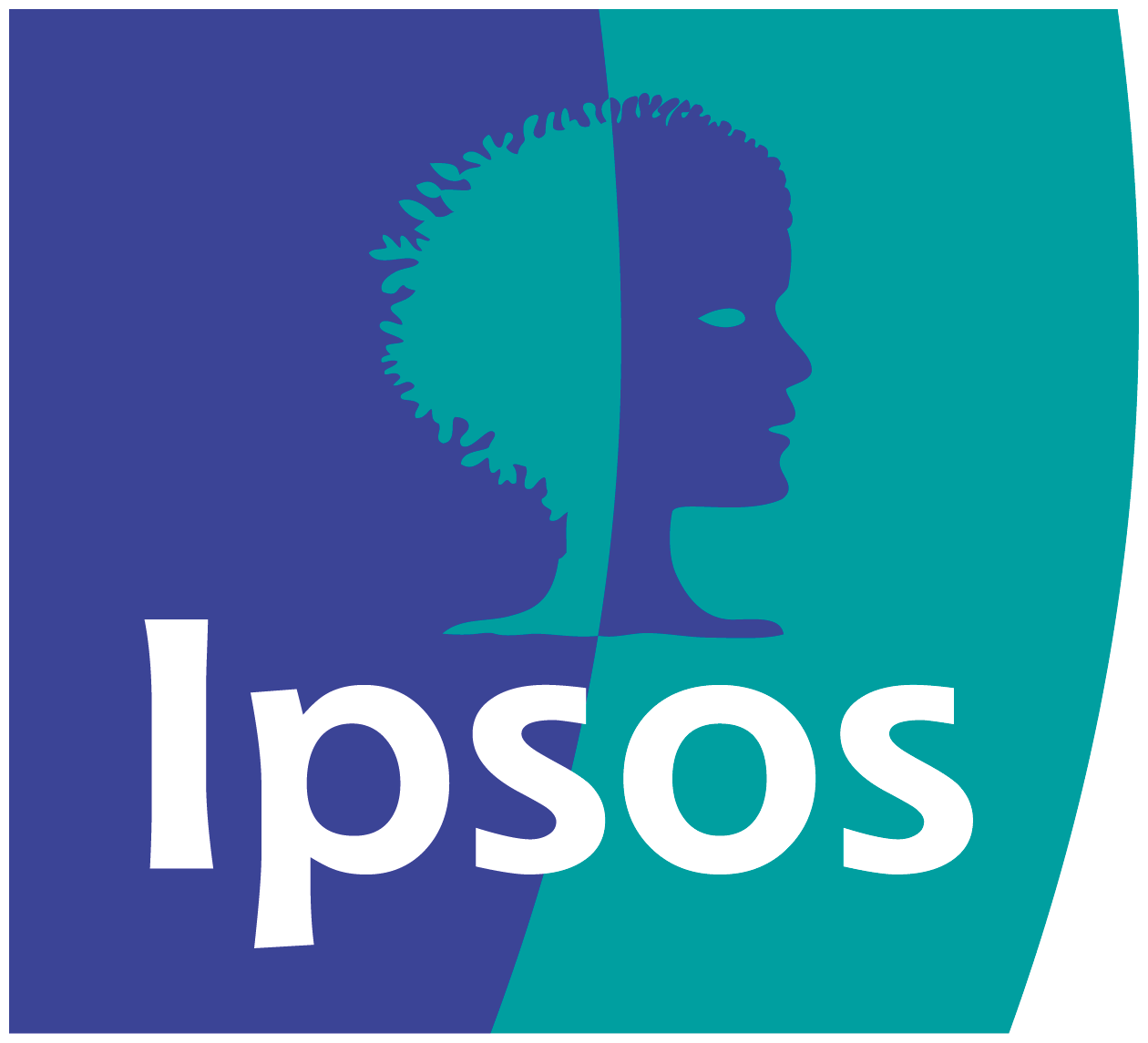